UK College of Medicine
Clinical Teaching Faculty Development

Individual Precepting
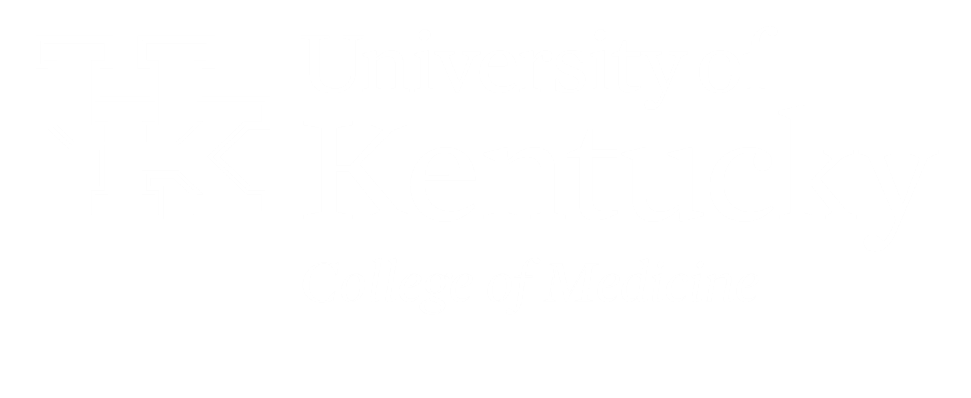 Learning Objectives
Practice framing and priming a learner for a patient encounter
Review precepting pitfalls and how to avoid them
Use effective questions to guide learner’s clinical reasoning
Who’s in the room?
What do you do?
Clinical Context
Be aware of
Elicit history 
Recognize
Diagnose
Manage
Who are you working with?
Level of Learner
Generate differential dx
Diagnose
Diagnose/Manage independently
Framing the Work
Focus


Time


Output
Clinic:
15 patients
3 new
12 follow-ups
Inpatient:
New consult/admit
9 AM   vs.  4 PM
Framing the Work
Focus- focus of the encounter/ learning experience
Time- expected time
Why don’t you take about 10 minutes to do an HPI, a targeted exam, and be able to present to me.
Output- what you want the learner to generate in this session or time period
Framing the Work
Focus				Time			Output

Helpful to communicate at beginning of day or clinic session
Sets the expectations for the learner
May vary from day to day
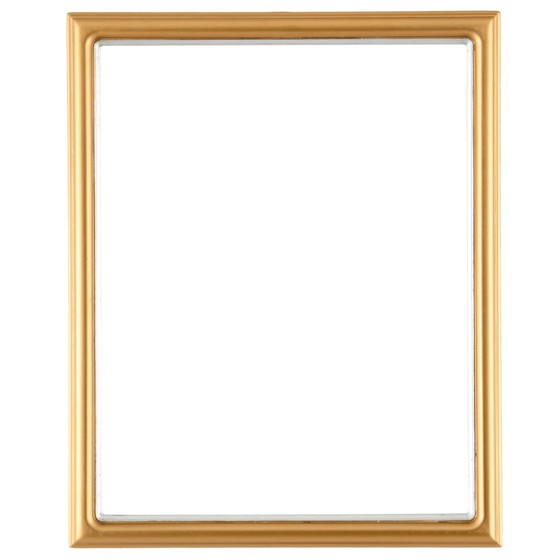 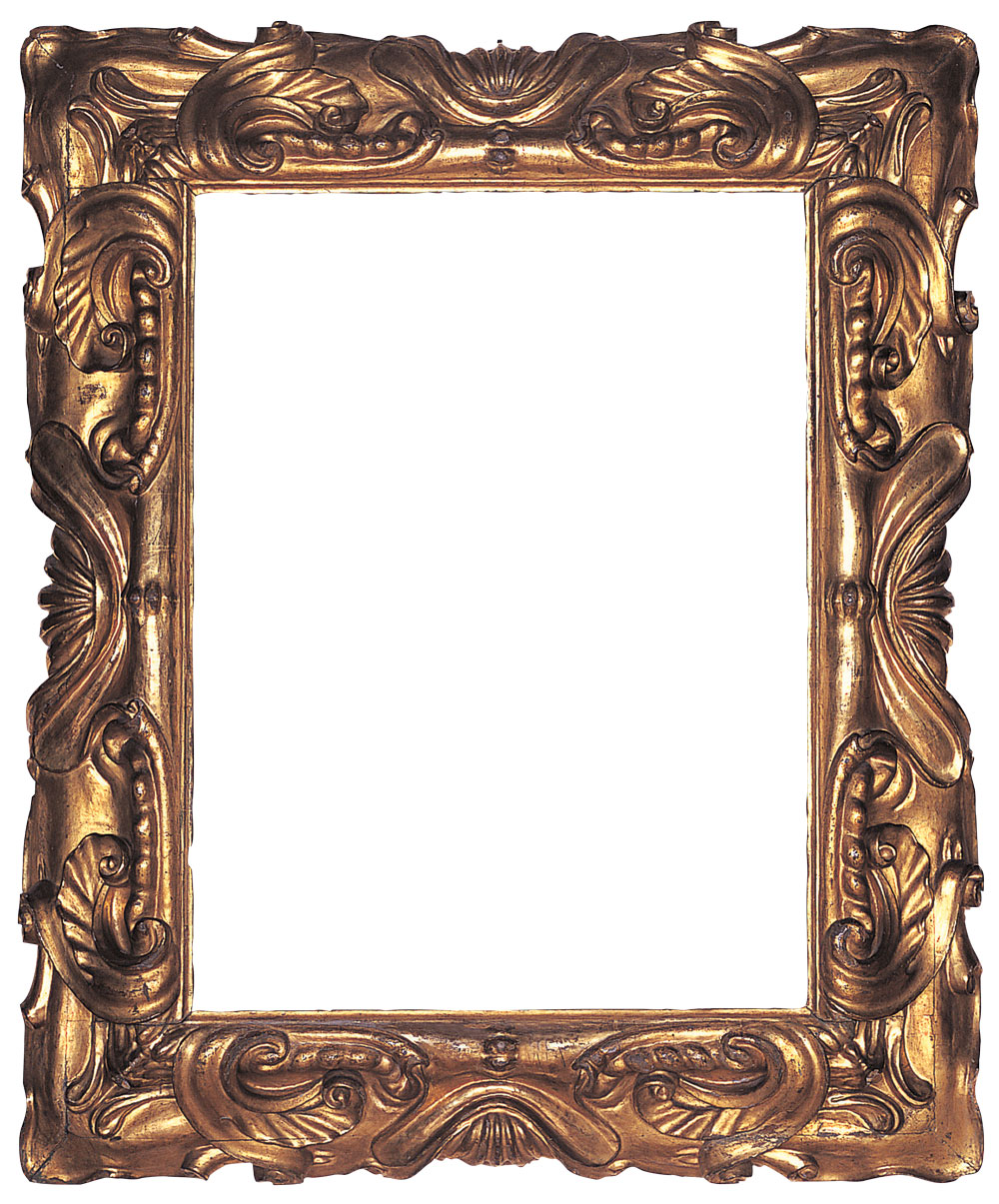 Novice
Experienced
Focus of visit
   
Expected time

Output
    Take a history
     vs. full assessment
Output
What to go ahead & do? 

What to ask about?
Prime the learner
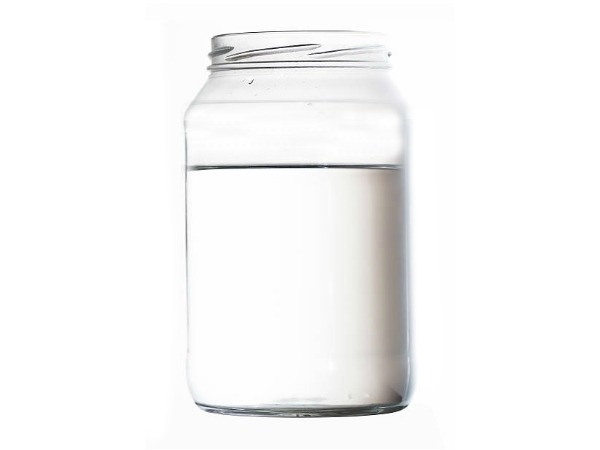 The well of knowledge beneath the surface…
Prime the learner for a patient encounter
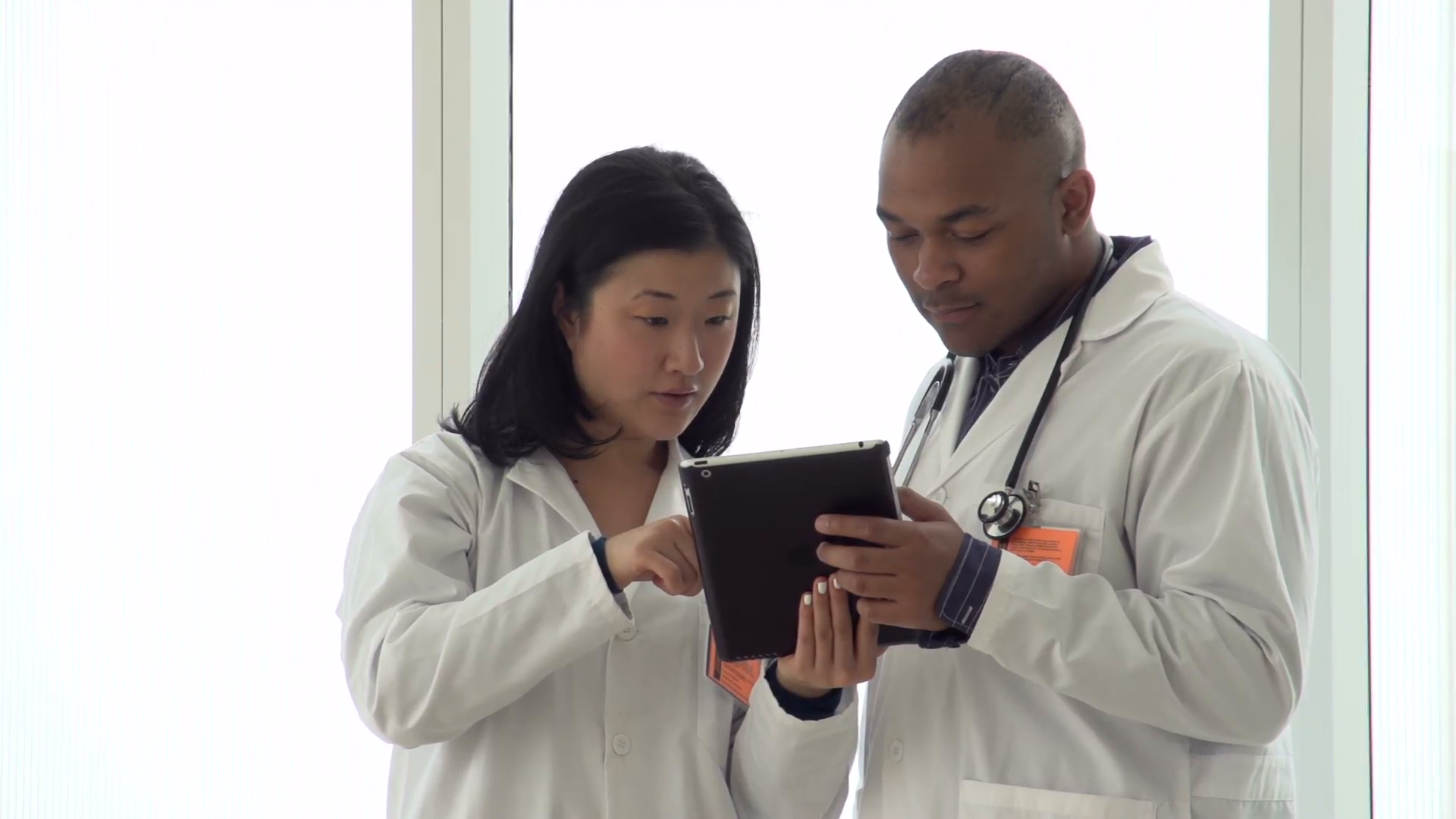 TELL 
-Patient specific background information
-Important tasks to be performed

ASK 
-To activate their knowledge
You and 3rd yr student seeing 58 y/o man with hematuria. Which of the following would be most appropriate to prime the student?

What is the pre-test probability this is a stone?

Make sure you ask about beet intake.

What are some causes of hematuria you can think of?

In this demographic, this is most likely bladder cancer.
Prime the Learner
TELL about patient and tasks
ASK questions to stimulate thinking
“Andy Jones is a 17 year old with poorly controlled Type 1 diabetes.”

“I’d like you to collect history of his recent diabetes management and do an appropriate focused exam.”

“Take ~10 minutes and be ready to present.”
“Before you go in…”
You are sending learner to see James, a previously healthy person with a chief complaint of cough for the past week.

You want to PRIME for a differential diagnosis.
What are a few things that can cause acute cough?
Tell me a couple things that could cause cough in this kiddo. 
When you hear “cough for a week”, what causes come to mind?
You are sending learner to see James, a previously healthy person with a chief complaint of cough for the past week.

You want to PRIME for associated findings or key differentiators.
What are other important symptoms to ask about?

How can you differentiate asthma vs. pneumonia?
You are sending learner to see James, a previously healthy person with a chief complaint of cough for the past week.

You want to PRIME for assessing severity and management decisions
What red flags would you look for in him?
What’s going to make you WORRY about a cough?
How will you decide whether to get an x-ray on a guy with cough?
Do our pre-work
FRAME the work
PRIME for this patient
Focus

Time

Output
TELL 
Specific background info
Tasks to be performed

ASK 
To activate their knowledge
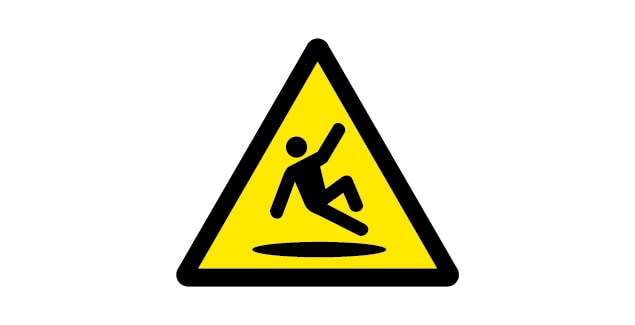 Precepting Pitfalls
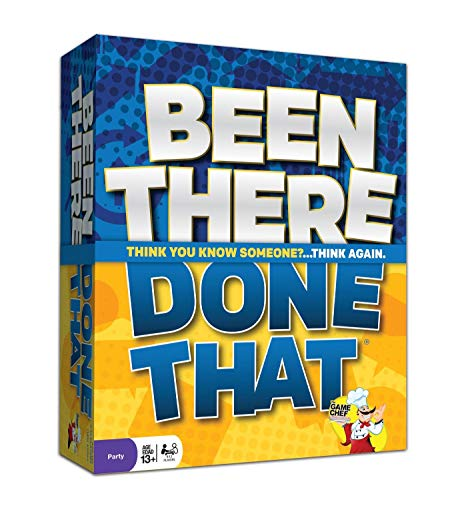 Time to play…

Name that pitfall!
Precepting Pitfall #1
A student presents the story of a 16 YO girl with 
5 days of sore throat and fever.
  You ask the student: “Could this be mono?”
Closed question!
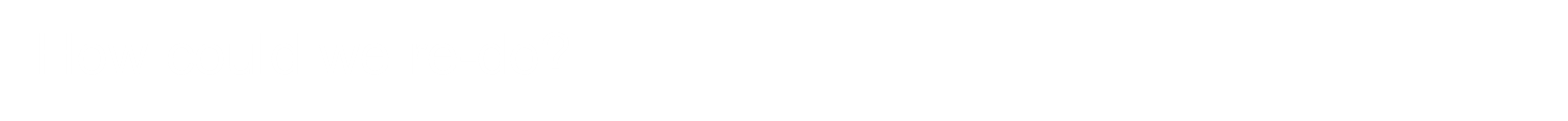 Avoiding the Closed Question
What’s on your differential for a 16 year old girl with sore throat and fever?
What are some causes of sore throat and fever in a young person?
I wonder what this could be?  How interesting, she has had fever and sore throat for 5 days- what do you think this could be?
Precepting Pitfall #2
A student presents the story of a 16 YO girl with 
5 days of sore throat and fever.
You ask: “What is most important to 	look for on exam?”
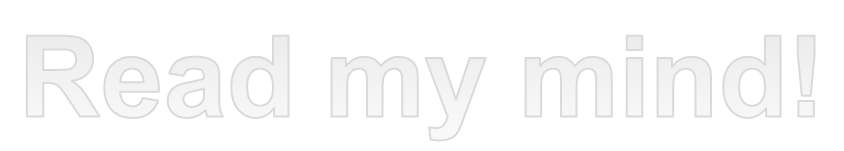 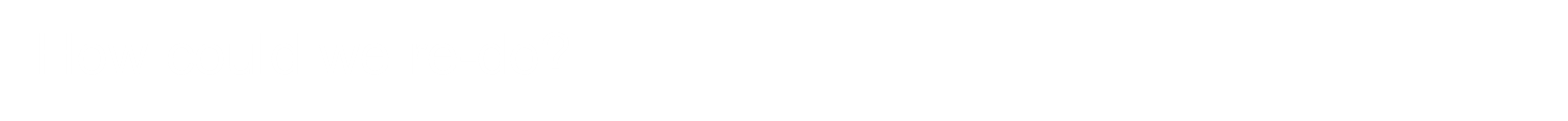 Avoiding the “Read My Mind” Question
What stood out to you about the exam?
How does your physical exam help you here?
How does the exam help you narrow your differential diagnosis?
Precepting Pitfall #3
Your intern presents a new consult and provides appropriate details suggestive of a new onset seizure—but doesn’t mention “seizure” is dx. 

You say: “Great job! Sounds like a seizure.  Let’s load him on Keppra.”
(Intern nervously writes that down…he thought this sounded like a stroke…)
Taking over!
How could we re-do?
[Speaker Notes: .]
How to Avoid Taking Over
You did a great job describing this case, what are some diagnoses that could cause that?
Tell me what you think this could be.  
What do you think this most likely is?
You’ve given me a thorough history and exam, so now it’s time to commit- what you do you could be going on here?
Precepting Pitfall #4
You ask an intern to see a 62-year-old woman who presents with a 6-month history of vertigo and tinnitus.  

You spend 10 minutes describing the clinical features, complete diagnostic algorithm, and 1st-3rd line treatments for Meniere’s disease.
The monologue!
How could we re-do?
Avoiding the Monologue
You mention Meniere’s disease, great thought, but let’s take a step back and tell me some other causes of vertigo and tinnitus.
OR
Give 1-2 bullet points on Meniere’s disease and ask about some specifics to look for on history and exam.
Precepting Pitfall #5
Your student saw a patient taking amiodarone for atrial fibrillation.   
You ask: “What is the impact of amiodarone on the peripheral activity of T4?”
When they say, “I don’t know”--remedy that with a cellular-level explanation...
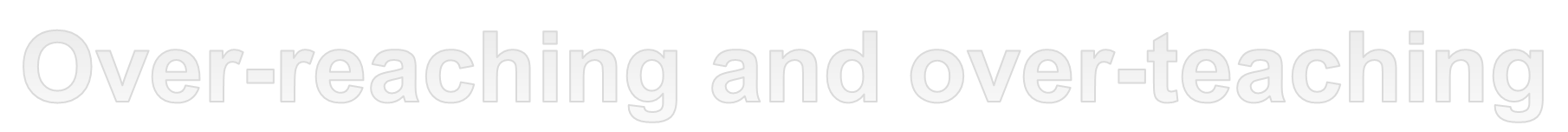 How could we re-do?
Preventing Pitfalls in Precepting
Use questions to stimulate thinking not test recall of facts.

Use HOW and WHY >> WHICH and WHAT

Use openers like “Tell me…” and “I wonder…” 

Know your learner
Novice
Pathophysiology/risk factors
Typical history and exam findings
How to diagnose and first-line tx
Advanced
Nuanced features
Atypical presentations
2nd/3rd line management
Summary
Frame the work the learner should do
	Focus of visit, time spent, and output
Prime them for each patient encounter
	TELL useful patient history & specific tasks
	ASK questions to stimulate thinking ahead

Prevent common precepting pitfalls
	Ask open ended questions (what, why, how)
	Know what your learner needs to know…and what they don’t
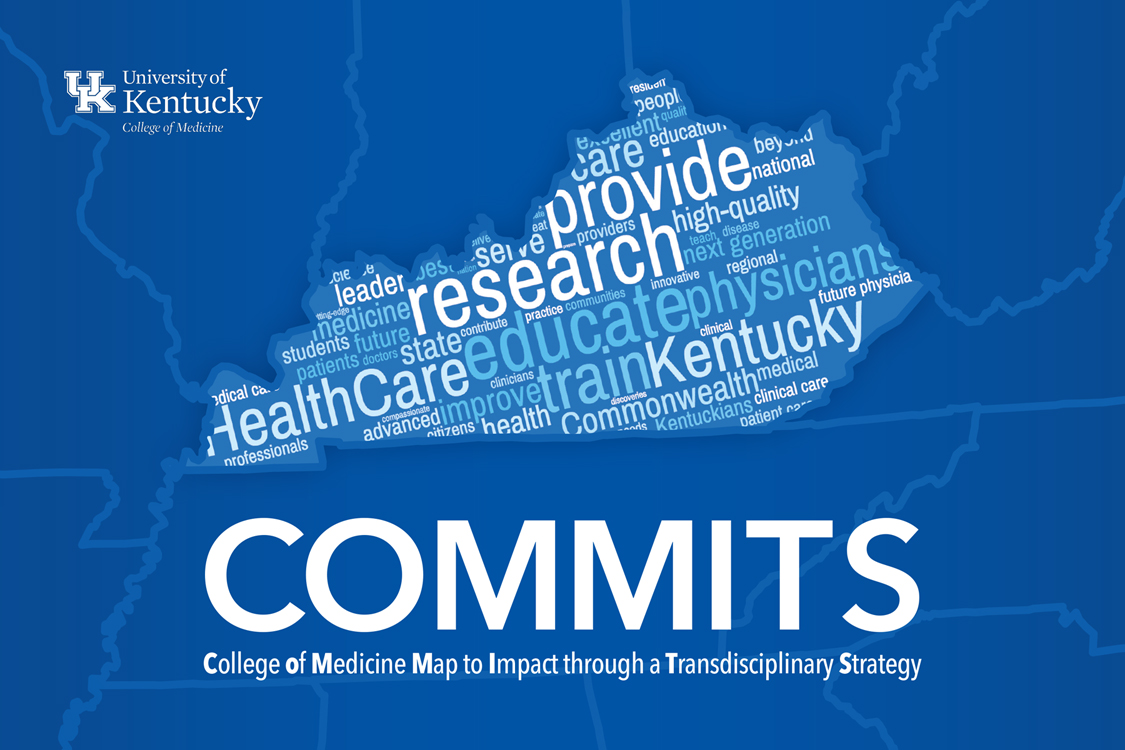